Roto Elzett Certa Kft. 9461 Lövő, Kossuth L. u. 25.
Üdvözöljük kedves Vendégeinket!
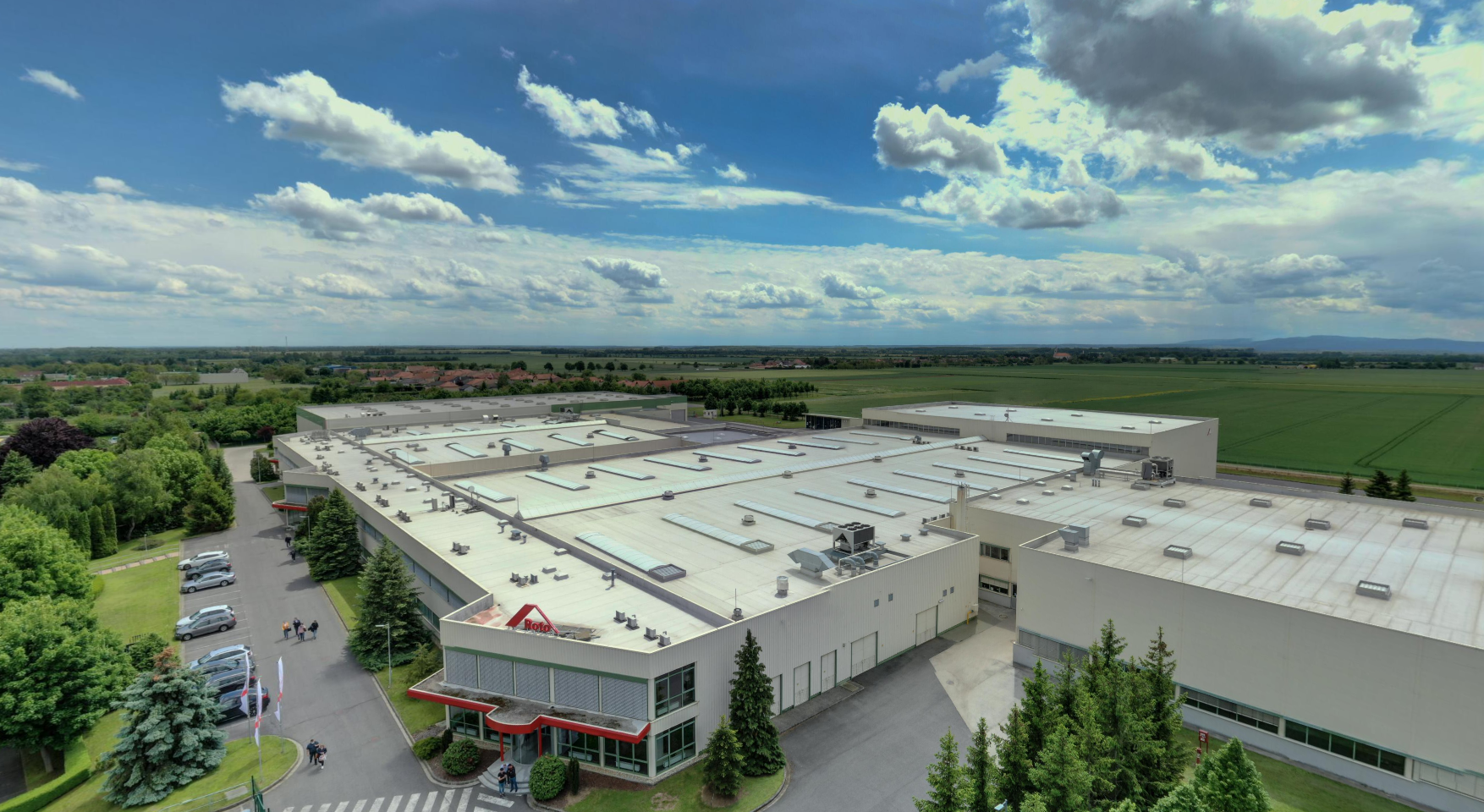 84
Ajánlott gyári parkolók megközelítése
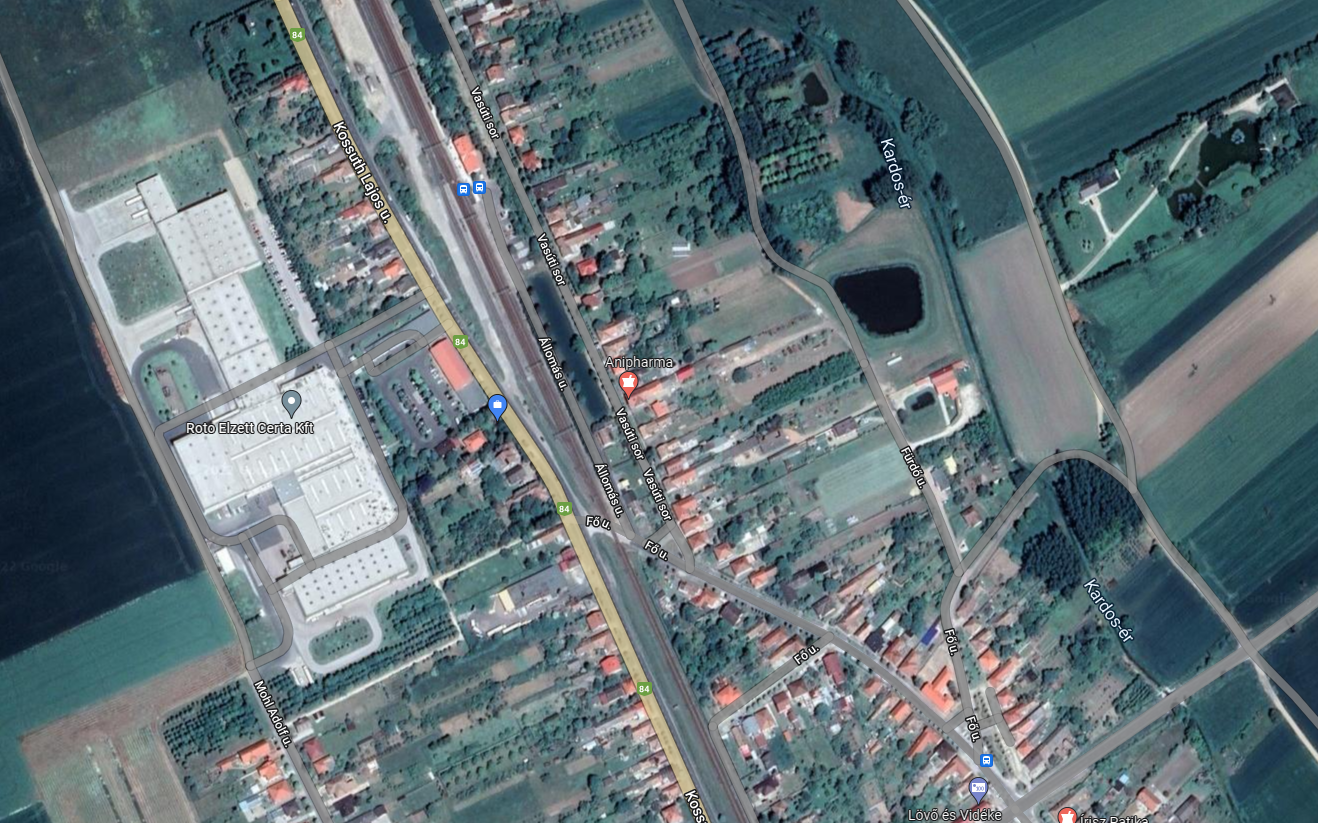 84
P
P
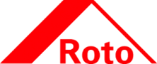 84
Sopron felől
Szombathely vagy Balaton felől
Győr vagy Budapest felől
Szálláshelyek Lövő közelében
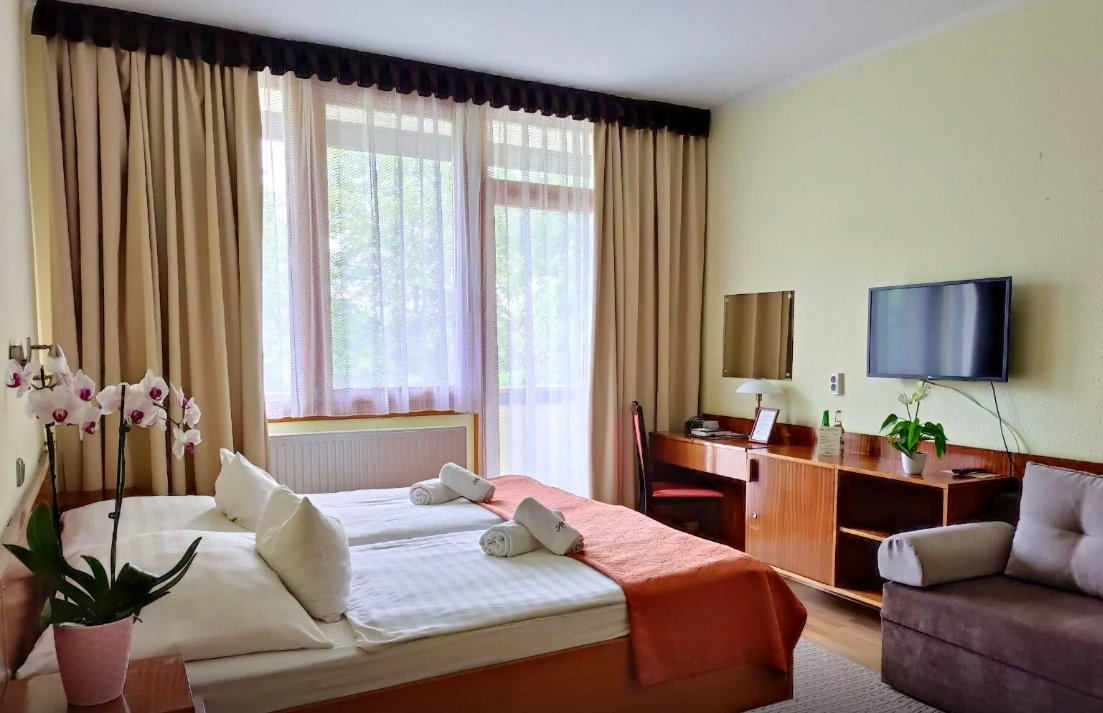 < 10 km
Szidónia Kastélyszálló – Röjtökmuzsaj
Határmenti Vendégház – Zsira
10 -15 km
Bernadatt Villa Apartman - Bük
Park Hotel - Bükfürdő
Hotel Öreg Malom - Csepreg
ISO 9000 Fórum Szakmai nap programja
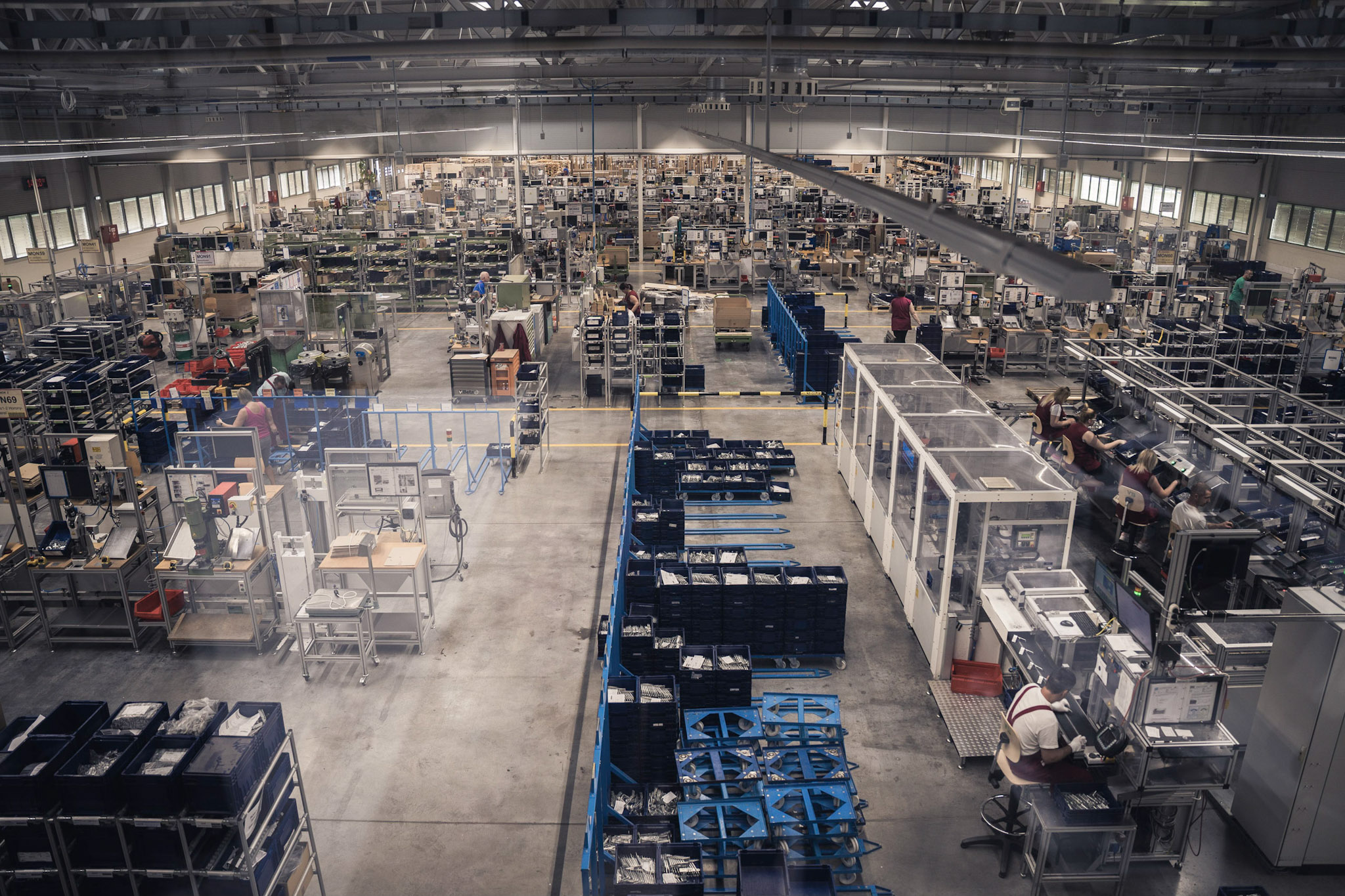 2022. november 10.  

10:10 – 10:25	Megérkezés, regisztráció (recepció)
10:30 – 11:00	Gyárvezetői köszöntő, cégbemutató  -		Kocsis Ernő (ügyvezető igazgató)
11:00 – 11:20	Energiafelügyelet és energiatakarékosság – 		Dongó István (épületfenntartási vezető)
11:20 – 11:40	Létszámbiztosítás egy változó világban – 		Somogyi Zsuzsanna (regionális HR vezető) 
11:40 – 12:00	Kérdések és válaszok 
12:00 – 13:00 	Gyárlátogatás 2 csoportban –		Berkes Norbert (sajtoló vez.), Erdős Róbert (szerelde2 vez.)
13:15 – 14:00	Szendvicsebéd		Kérdések és válaszok
14:15 – 	Hazautazás
Fontosabb biztonsági előírások
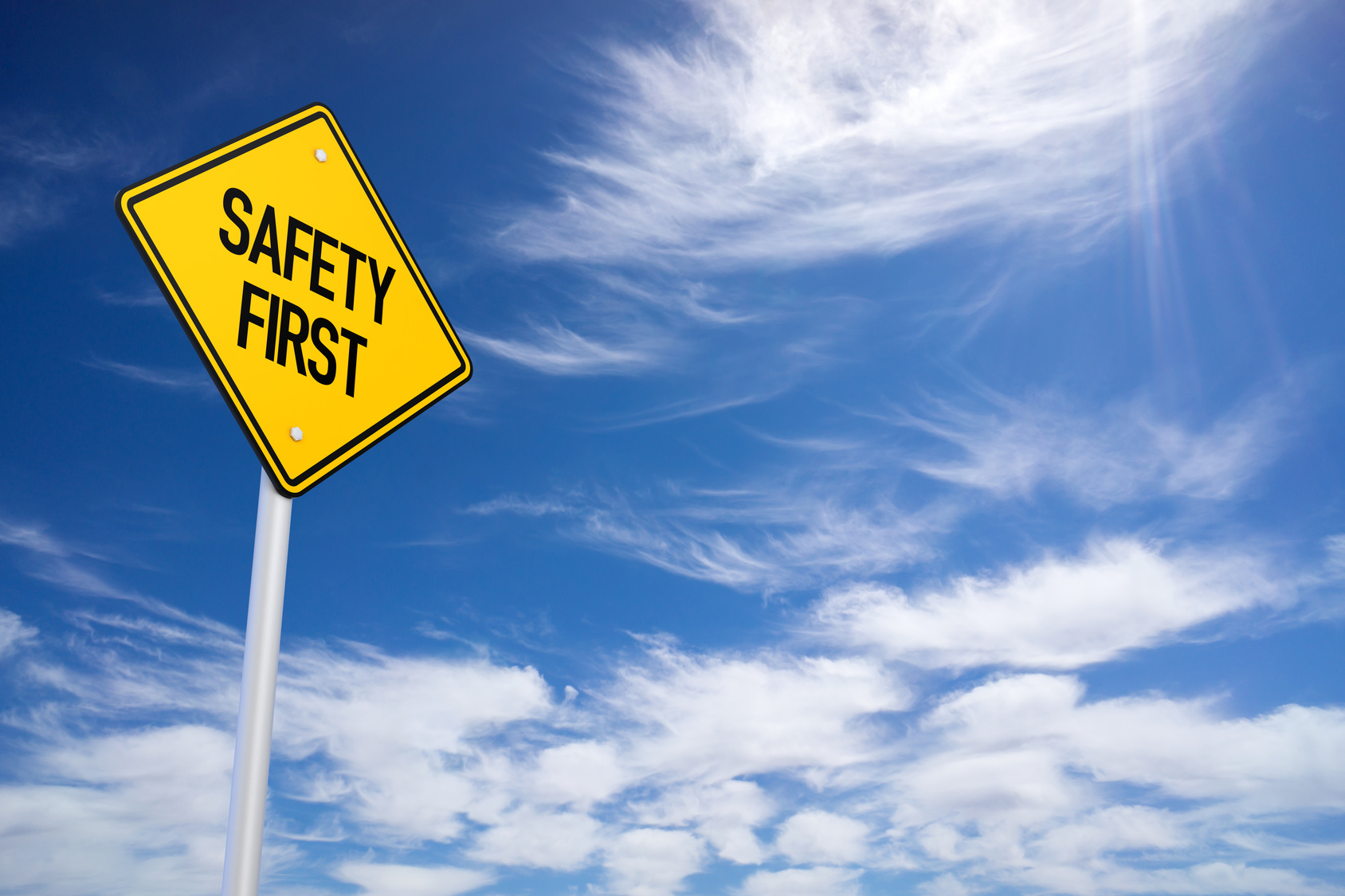 Vállalatunknál történő tartózkodása idején, öltözékén jól látható helyen viselje a belépéskor kapott „Visitor” kártyát!
A vállalat területén targoncák közlekednek!A targoncák közlekedésére kijelölt útvonalon gyalogosan közlekedni tilos!
Ügyeljen a biztonsági jelzésekre! A sajtolók és raktárak területén a kijelölt utak kivételével védőcipő viselése kötelező!
Gépeket, berendezéseket megérinteni tilos!
Az étkezésre kijelölt helyeken  kívül étkezni tilos!
Dohányozni csak a kijelölt helyeken szabad!
Fényképezni tilos!
Szeretettel várjuk kedves Látogatóinkat!